1
GTI – ÜBUNG 12
Friedrich-Alexander Universität Erlangen-Nürnberg                      Jan Spieck
Komparator und addierer
2
Aufgabe 1 – Komparator
Beschreibung

Entwickeln Sie eine digitale Schaltung, die zwei Bits a und b miteinander vergleicht. Die Schaltung besitzt drei Ausgänge: ’<’ ist logisch ’1’, genau dann, wenn a<b. Entsprechend ist ’>’ genau dann ’1’, wenn a > b. Der Ausgang ’=’ soll genau dann eine ’1’ anzeigen, wenn a und b gleich sind.
Achten Sie darauf, dass stets genau einer der drei Ausgänge aktiv ist.
Hinweis: Beginnen Sie mit einer Funktionstabelle.
Friedrich-Alexander Universität Erlangen-Nürnberg                      Jan Spieck
3
Aufgabe 1 – Komparator
Funktionstabelle

Verlässliche Grundlage der digitalen Schaltungsbildung ist das Aufstellen einer Funktionstabelle, welche die abstrakte Beschreibung in funktional, logischer Form vereinfacht.
Friedrich-Alexander Universität Erlangen-Nürnberg                      Jan Spieck
4
Aufgabe 1 – Komparator
Friedrich-Alexander Universität Erlangen-Nürnberg                      Jan Spieck
5
Aufgabe 1 – Komparator
a
&
a > b
Friedrich-Alexander Universität Erlangen-Nürnberg                      Jan Spieck
b
&
a < b
a = b
6
Aufgabe 1 – Komparator
Friedrich-Alexander Universität Erlangen-Nürnberg                      Jan Spieck
7
Aufgabe 1 – Komparator
Blackbox:

Um wiederkehrende Bauelement nicht jedes Mal auf Grund auf neu implementieren zu müssen, fügt man eine abstrahierte Blackbox des Bauelementes in die Schaltung ein
Diese definiert sich nur noch über ihre Ein- und Ausgänge. Das Verhalten ist aus der Schaltung nicht mehr direkt ersichtlich.
Beispiele dieser Abstrahierung:
Flipflops
(De-) Multiplexer
Komparator
Schieberegister
Friedrich-Alexander Universität Erlangen-Nürnberg                      Jan Spieck
8
Aufgabe 1 – Komparator
Blackbox des Komparators:




Verhalten bei einer Zweibitzahl:
A = a1a0 und B = b1b0
Der Wert der einzelnen Bits sinkt von links nach rechts, wobei jedes Bit vom Betrag her größer ist als alle seine rechten Nachbarn zusammen. Ist ein Bit von A kleiner als von B, so ist A auch insgesamt kleiner als B, wenn die Bits links von diesen identisch bzw. auch kleiner sind.
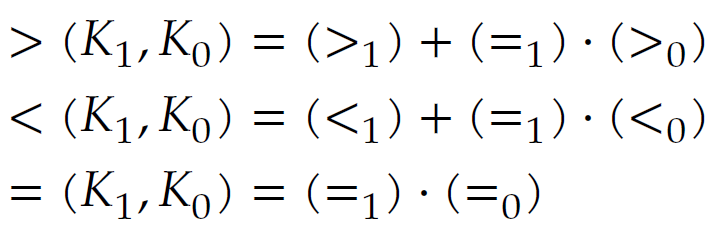 a > b
a
a
>
a < b
<
b
b
a = b
=
Friedrich-Alexander Universität Erlangen-Nürnberg                      Jan Spieck
9
Aufgabe 1 – Komparator
Verhalten bei einer Zweibitzahl:
A = a1a0 und B = b1b0
Also (beginnend von links):
	a > b:	(a1 > b1)     oder 	(a1 = b1) und (a0 > b0)
	a = b:	(a1 = b1)     und 	(a0 = b0)
	a < b:	(a1 < b1)     oder	(a1 = b1) und (a0 < b0)
a > b
a
a
>
a < b
<
b
b
a = b
=
Friedrich-Alexander Universität Erlangen-Nürnberg                      Jan Spieck
&
a0
a
>
A > B
<
b0
b
=
&
A < B
a1
a
>
<
&
A = B
b1
b
=
10
Aufgabe 1 – Komparator
Blackbox des 2-Bit-Komparators:






Verhalten bei einer Vierbitzahl:
A = a3 ... a0 und B = b3 ... b0 
Wir benutzen zwei 2-Bit-Komparatoren (a32, b32) und (a10, b10), da auch hier von links nach rechts verglichen werden muss. Somit gleicht die Auswertung der des 1-Bit-Komparators.
>
<
a > b
>
=
a < b
<
Friedrich-Alexander Universität Erlangen-Nürnberg                      Jan Spieck
>
a = b
=
<
=
11
Aufgabe 1 – Komparator
Beschreibung

 Die Schaltung aus a) und b) wird nun als ’Black-Box’ mit den Eingängen a und b und den Ausgängen ’<’, ’>’ und ’=’ betrachtet. 
Entwerfen Sie ausschließlich mit diesen Komponenten einen Komparator für vorzeichenlose 4-Bit-Binärzahlen. Welche Möglichkeiten gibt es, die Komponenten zusammenzuschalten, und welche Auswirkungen hat dies auf die benötigte Fläche und den kritischen Pfad?
Hinweis: wie würde man das schriftlich rechnen?
Friedrich-Alexander Universität Erlangen-Nürnberg                      Jan Spieck
12
Aufgabe 1 – Komparator
Verhalten bei einer Vierbitzahl:	Lineare Lösung
A = a3 ... a0 und B = b3 ... b0 

a > b:	(a32 > b32)     oder 		
		(a32 = b32) (a10 > b10)

a = b:	(a32 = b32)     und 		
		(a10 = b10)

a < b:	(a32 < b32)     oder		
		(a32 = b32) (a10 < b10)
a0
a
>
>
<
<
>
>
b0
b
=
=
<
<
>
>
a1
a
>
=
Friedrich-Alexander Universität Erlangen-Nürnberg                      Jan Spieck
=
<
<
<
=
=
b1
b
=
>
>
a2
a
>
<
<
<
>
A > B
=
=
b2
b
=
<
A < B
>
a3
a
>
=
A = B
<
<
=
b3
b
=
13
Aufgabe 1 – Komparator
Verhalten bei einer Vierbitzahl:	Baumartige Lösung
A = a3 ... a0 und B = b3 ... b0 

a > b:	(a32 > b32)     oder 		
		(a32 = b32) (a10 > b10)

a = b:	(a32 = b32)     und 		
		(a10 = b10)

a < b:	(a32 < b32)     oder		
		(a32 = b32) (a10 < b10)
a0
a
>
>
<
<
>
b0
b
=
=
<
>
a1
a
>
>
=
Friedrich-Alexander Universität Erlangen-Nürnberg                      Jan Spieck
<
<
<
>
A > B
=
b1
b
=
=
<
A < B
>
>
a2
a
>
=
A = B
<
<
<
>
=
=
b2
b
=
<
>
a3
a
>
=
<
<
=
b3
b
=
14
Aufgabe 1 – Komparator
Friedrich-Alexander Universität Erlangen-Nürnberg                      Jan Spieck
15
Aufgabe 2 – Addierer/Subtrahierer
Beschreibung

Realisieren Sie einen Halbaddierer mit Hilfe von NAND-Gattern. 
Realisieren Sie einen Volladdierer ebenfalls mit Hilfe von NAND-Gattern. 
Bestimmen Sie jeweils die Anzahl der verwendeten Gatter und die Anzahl der Gatter des kritischen Pfades.
Friedrich-Alexander Universität Erlangen-Nürnberg                      Jan Spieck
16
Aufgabe 2 – Addierer/Subtrahierer
Friedrich-Alexander Universität Erlangen-Nürnberg                      Jan Spieck
17
Aufgabe 2 – Addierer/Subtrahierer
Friedrich-Alexander Universität Erlangen-Nürnberg                      Jan Spieck
18
Aufgabe 2 – Addierer/Subtrahierer
a
Friedrich-Alexander Universität Erlangen-Nürnberg                      Jan Spieck
s
b
c
19
Aufgabe 2 – Addierer/Subtrahierer
Gatteranzahl, Kritischer Pfad
Momentan:	7 Gatter
kritischer Pfad:	3 (Summe), 2 (Carry)
Kritischer Pfad:

Größtmöglicher Anzahl Gatter auf einem
Pfad bis zu dem bestimmten Ausgang.

So beträgt der kritischer Pfad der Summe 3, 
da genau drei Gatter durchlaufen werden
müssen, bis man zum Ausgang gelangt.

Der kritische Pfad ist ein Maß der Zeit, welche
die Schaltung zur Auswertung der Funktion 
benötigt.
a
2
Friedrich-Alexander Universität Erlangen-Nürnberg                      Jan Spieck
1
3
s
1
2
b
1
2
c
20
Aufgabe 2 – Addierer/Subtrahierer
Minimierung
Wir haben Summe und Carry getrennt verschaltet. Wenn wir die beiden Schaltungen verschmelzen, können wir uns zwei Gatter sparen.
a
a
2
2
Friedrich-Alexander Universität Erlangen-Nürnberg                      Jan Spieck
1
3
3
1
s
s
1
2
2
b
b
2
1
2
c
c
21
Aufgabe 2 – Addierer/Subtrahierer
Realisieren Sie einen Volladdierer ebenfalls mit Hilfe von NAND-Gattern. 

Wir nutzen dazu die Implementierung des Halbaddierers.
Dessen Blackbox, die wir hier leider nicht benutzen dürfen, sieht folgendermaßen aus:


Ein Volladdierer berücksichtigt im Gegensatz dazu ein Carrybit in der Eingabe. Dessen Schaltbild sieht dann folgendermaßen aus:
Friedrich-Alexander Universität Erlangen-Nürnberg                      Jan Spieck
a
s
HA
b
c
a
s
VA
b
cout
cin
22
Aufgabe 2 – Addierer/Subtrahierer
Realisieren Sie einen Volladdierer ebenfalls mit Hilfe von NAND-Gattern. 

Überlegen wir uns das gewünschte Verhalten (ohne NANDs):
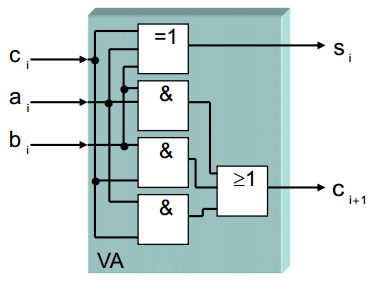 Friedrich-Alexander Universität Erlangen-Nürnberg                      Jan Spieck
23
Aufgabe 2 – Addierer/Subtrahierer
Realisieren Sie einen Volladdierer ebenfalls mit Hilfe von NAND-Gattern. 

Wir bilden das Problem des Volladdierers auf zwei Halbaddierer ab. Nun müssen wir uns überlegen, wie wir die Halbaddierer verkabeln müssen.
Friedrich-Alexander Universität Erlangen-Nürnberg                      Jan Spieck
s1
a
s2
HA
HA
c1
b
c2
c
cout
24
Aufgabe 2 – Addierer/Subtrahierer
Realisieren Sie einen Volladdierer ebenfalls mit Hilfe von NAND-Gattern. 

Summenbildung:		((a+b) + cin) = Summe, d.h. s1 + cin = s2 (mit c2)

									Das Carry-Bit ist 1, wenn:
									i, im ersten Halbaddierer 1 ist oder
									ii, im zweiten Halbaddierer 1 ist
Friedrich-Alexander Universität Erlangen-Nürnberg                      Jan Spieck
H2
H1
25
Aufgabe 2 – Addierer/Subtrahierer
Realisieren Sie einen Volladdierer ebenfalls mit Hilfe von NAND-Gattern. 

((a+b) + cin) = Summe			c1 + c2 = cout
Friedrich-Alexander Universität Erlangen-Nürnberg                      Jan Spieck
s1
a
s2
HA
HA
c2
c1
b
c
cout
26
Aufgabe 2 – Addierer/Subtrahierer
NAND-Realisierung
a
s1
Friedrich-Alexander Universität Erlangen-Nürnberg                      Jan Spieck
s2
b
c1
cin
c2
27
Aufgabe 2 – Addierer/Subtrahierer
NAND-Realisierung
a
s1
Friedrich-Alexander Universität Erlangen-Nürnberg                      Jan Spieck
s2
b
cin
cout
28
Aufgabe 2 – Addierer/Subtrahierer
NAND-Realisierung
a
2
s1
3
1
5
Friedrich-Alexander Universität Erlangen-Nürnberg                      Jan Spieck
2
6
4
s2
b
5
9 Gatter
KP:
6 (Summe)
5 (Carry)
cin
5
cout
29
Denkpause
Zwei Züge rasen mit 50 km/h auf einem Gleis direkt aufeinander zu. Sie sind zum Zeitpunkt 0 genau 100 km auseinander. Eine Biene sitzt auf einem der beiden Züge und fliegt zum Zeitpunkt 0 auf direkten geraden Weg los, um den anderen Zug zu erreichen. Da die Biene dem „The grass is always greener on the other side“-Syndrom unterliegt, fliegt sie beim Erreichen des anderen Zugs direkt wieder los, um auf den ursprünglichen Zug zu landen. Das wiederholt sie danach ewig so weiter, fliegt also immer von einem Zug zum anderen.
Wenn die Biene 90 km/h fliegt, wie viele Kilometer legt sie dann insgesamt zurück?
Friedrich-Alexander Universität Erlangen-Nürnberg                      Jan Spieck
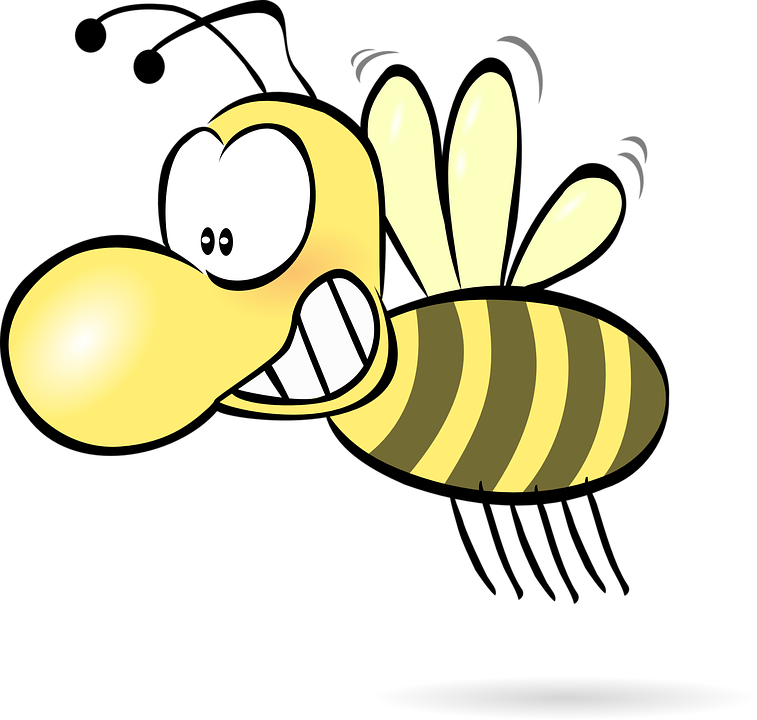 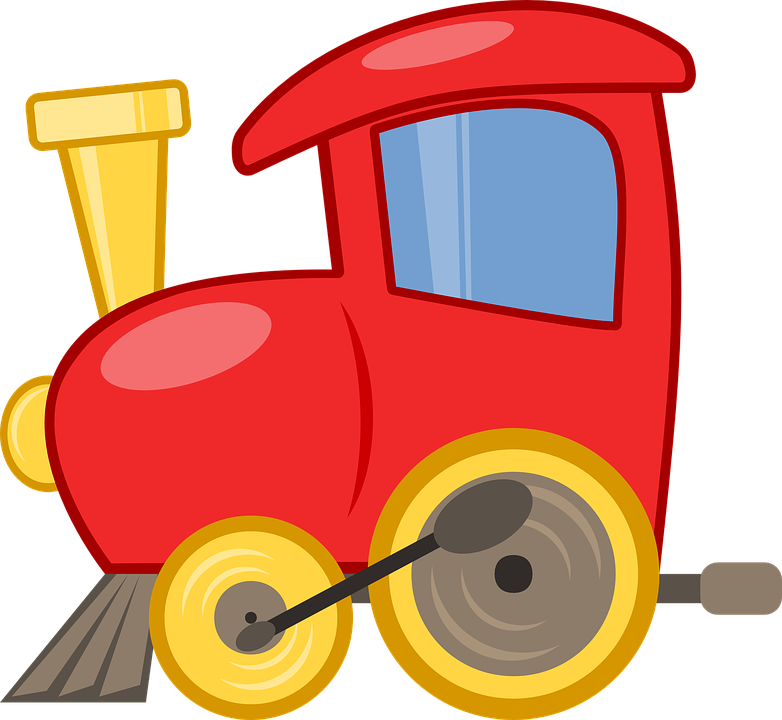 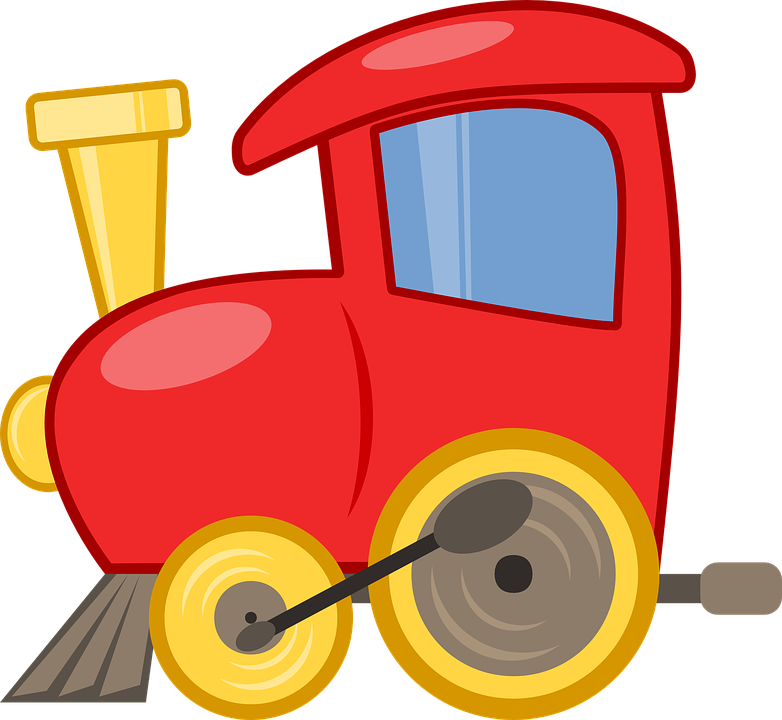 30
Denkpause
Es dauert genau 1 Stunde bis beide Züge aufeinandertreffen (50 km/h *2).

Die Biene fliegt konstant eine Stunde mit 90 km/h, also insgesamt 90 km!
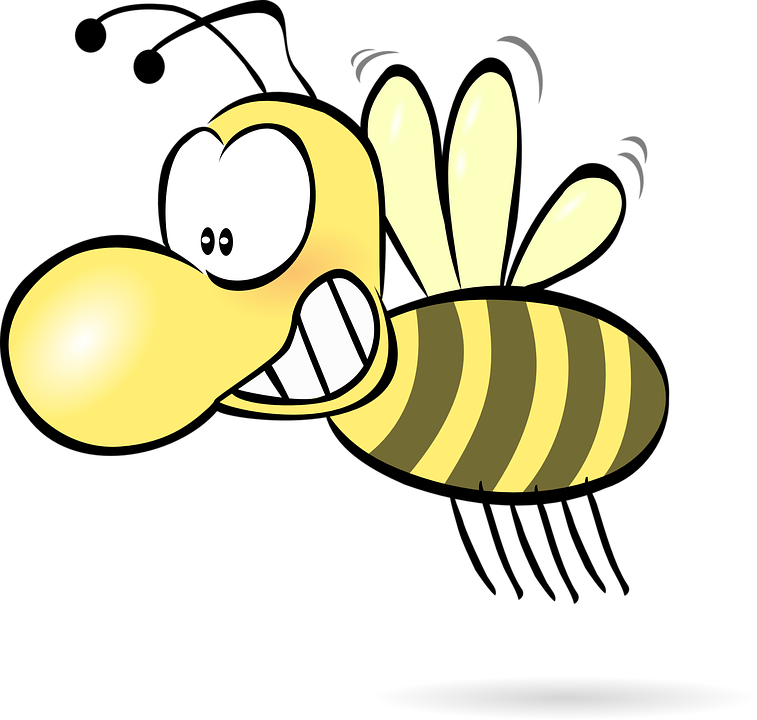 Friedrich-Alexander Universität Erlangen-Nürnberg                      Jan Spieck
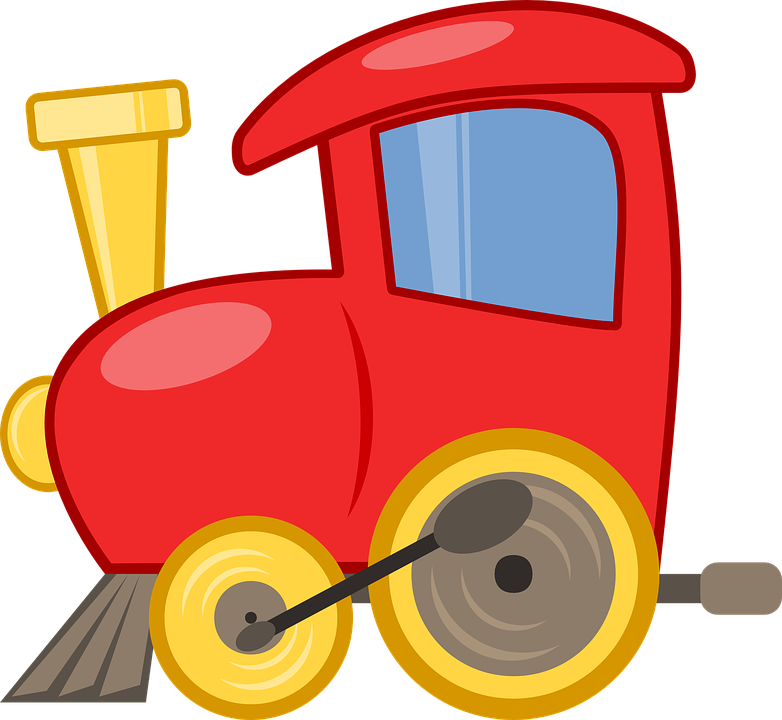 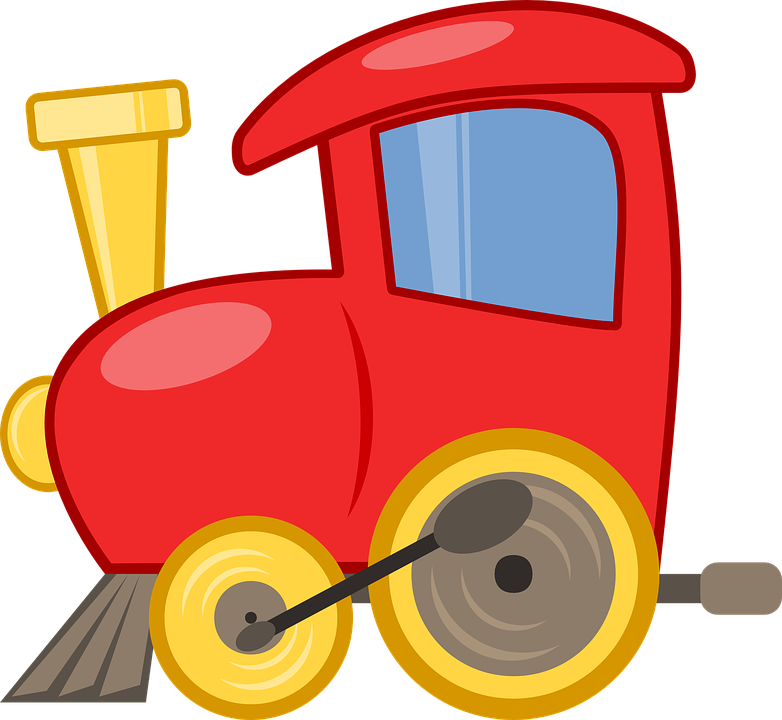 BUMM
31
Aufgabe 2 – Addierer/Subtrahierer
Beschreibung

Erstellen Sie aus den Volladdiererzellen aus a) einen Carry-Ripple-Addierer für 4-Bit breite Operanden (a3 ... a0 + b3 ... b0 + cin = cout s3 ...s0).
Wie viele Gatter enthält nun der kritische Pfad des gesamten Schaltnetzes?
Friedrich-Alexander Universität Erlangen-Nürnberg                      Jan Spieck
32
Aufgabe 2 – Addierer/Subtrahierer
Carry-Ripple-Addierer
Carry:	Übertrag, 	Ripple:	Rieseln
Mehrere kaskadierte Volladdierer, bei denen der Übertrag von einem Volladdierer zum nächsten weitergereicht wird
Umsetzen des Schulprinzips zum Addieren zweier Zahlen A und B:
			a3	a2	a1	a0	
			b3	b2	b1	b0	+
			c3____c2___c1________	
		 s4 	s3	s2	s1	s0

Bei S4 handelt es sich um den Carry-Out
Gerechnet wird also von rechts nach links
Friedrich-Alexander Universität Erlangen-Nürnberg                      Jan Spieck
33
Aufgabe 2 – Addierer/Subtrahierer
Erstellen Sie aus den Volladdiererzellen aus a) einen Carry-Ripple-Addierer für 4-Bit breite Operanden (a3 ... a0 + b3 ... b0 + cin = cout s3 ...s0).
s3
Friedrich-Alexander Universität Erlangen-Nürnberg                      Jan Spieck
a2
s2
a3
s0
a0
VA
VA
a1
s1
VA
VA
b3
b2
b0
b1
cout
cin
c1
c2
c3
34
Aufgabe 2 – Addierer/Subtrahierer
Wie viele Gatter enthält nun der kritische Pfad des gesamten Schaltnetzes?





Zur Erinnerung der kritische Pfad eines VA:	 6 (Summe)	5 (Carry)
1:	s0 ist nach 6 Schritten ausgerechnet, c1 somit nach 5
6
s3
a2
s2
a3
s0
a0
VA
VA
a1
s1
VA
VA
b3
b2
b0
b1
5
cout
cin
c1
c2
Friedrich-Alexander Universität Erlangen-Nürnberg                      Jan Spieck
c3
35
Aufgabe 2 – Addierer/Subtrahierer
Übersicht über den Volladdierer:
a
2
s1
3
1
5
Friedrich-Alexander Universität Erlangen-Nürnberg                      Jan Spieck
2
6
4
s2
b
5
c1
2
Der rote Bereich benötigt
das Ergebnis des vorherigen
Volladdierers.
Der anfängliche Bereich kann
parallel ausgewertet werden.
Neue Gatter des KP:	3 Gatter für s2 und 2 für c2
cin
5
c2
36
Aufgabe 2 – Addierer/Subtrahierer
Berücksichtigung cout
a
2
s1
3
1
5
Friedrich-Alexander Universität Erlangen-Nürnberg                      Jan Spieck
2
6
4
s2
b
5
cin
5
cout
37
Aufgabe 2 – Addierer/Subtrahierer
Wie viele Gatter enthält nun der kritische Pfad des gesamten Schaltnetzes?





Zur Erinnerung der kritische Pfad eines VA:	 6 (Summe)	5 (Carry)
1:	s0 ist nach 6 Schritten ausgerechnet, c1 somit nach 5
2:	5 + 3 = 8 für s1	5 + 2 = 7 für c2
3:	7 + 3 = 10 für s2	7 + 2 = 9 für c3
4:	9 + 3 = 12 für s3	9 + 2 = 11 für c4
12
10
6
8
s3
a2
s2
a3
s0
a0
VA
VA
a1
s1
VA
VA
b3
b2
b0
b1
5
7
11
9
cout
cin
c1
c2
c3
Friedrich-Alexander Universität Erlangen-Nürnberg                      Jan Spieck
38
Aufgabe 2 – Addierer/Subtrahierer
Beschreibung

Der Addierer aus b) soll nun als Block betrachtet werden und so erweitert werden, dass er durch ein zusätzliches Steuerbit Sub auch subtrahieren kann (durch Umwandlung von B in das 1er-Komplement). Dazu stehen Ihnen beliebige Gatter zur Verfügung. Beachten Sie:

Erzeugung negativer Zahlen (Komplementierer)
Behandlung des Übertrags
Erkennung eines Überlaufs (Overflow)
Friedrich-Alexander Universität Erlangen-Nürnberg                      Jan Spieck
39
Aufgabe 2 – Addierer/Subtrahierer
Aufgaben:
zusätzliches Steuerbit Sub
Subtraktion durch Umwandlung von B in das 1er-Komplement

Blockschaltbild:
A
B
Friedrich-Alexander Universität Erlangen-Nürnberg                      Jan Spieck
c
4 Carry Ripple
c
S
40
Aufgabe 2 – Addierer/Subtrahierer
Wandeln in das Einerkomplement:

Unser Steuerbit Sub entscheidet, ob B in das Einerkomplement gewandelt wird.
Erinnerung:	A – B = A + (-B)

Wir legen fest:
Sub-Bit 1: Subtraktion
Sub-Bit 0: Addition

Diese Schalttabelle entspricht einem XOR!
B
Friedrich-Alexander Universität Erlangen-Nürnberg                      Jan Spieck
Sub
A
4 Carry Ripple
c
S
41
Aufgabe 2 – Addierer/Subtrahierer
B
Sub
A
Friedrich-Alexander Universität Erlangen-Nürnberg                      Jan Spieck
4 Carry Ripple
c
S
42
Aufgabe 2 – Addierer/Subtrahierer
Behandlung des Überlaufs:

Wie erkennt man einen Überlauf (Overflow) bzw. Unterlauf:
Das Vorzeichen von A und B muss identisch sein.
Zusätzlich muss das Vorzeichenbit invers dazu sein
Beispiel:		0|100 + 0|100 = 1|000 (Überlauf)

Wie benötigen also das MSB von A und B,								                     sowie das MSB vom Ergebnis S.

MSB = Most Significant Bit (ganz links)
B
Sub
A
Friedrich-Alexander Universität Erlangen-Nürnberg                      Jan Spieck
4 Carry Ripple
OF
c
S
43
Aufgabe 2 – Addierer/Subtrahierer
B
Sub
A
Friedrich-Alexander Universität Erlangen-Nürnberg                      Jan Spieck
4 Carry Ripple
OF
c
S
44
Aufgabe 2 – Addierer/Subtrahierer
Beschreibung

Führen Sie den Schritt c) für eine Recheneinheit durch, die B in Abhängigkeit von Sub in das Zweierkomplement umwandelt.

Hinweis:		Nur eine kleine Änderung!
Friedrich-Alexander Universität Erlangen-Nürnberg                      Jan Spieck
45
Aufgabe 2 – Addierer/Subtrahierer
Unterschied des Zweierkomplements
Zweierkomplement = Einerkomplement + 1, dazu nutzen wir den  Carry Eingang. Das Sub-Bit ist sowieso 1, wenn subtrahiert wird, was wir ausnutzen
Nur eine 0, damit entfällt das End-Around Carry
B
Sub
A
Friedrich-Alexander Universität Erlangen-Nürnberg                      Jan Spieck
4 Carry Ripple
OF
c
S
46
Aufgabe 3 – MO - Addierer
Beschreibung

In dieser Aufgabe soll ein Schaltnetz für die Addition von vier Summanden (u, v, w, x) erstellt werden, das beispielsweise für die Addition von Teilprodukten eines Multiplizierers benutzt werden könnte.
Friedrich-Alexander Universität Erlangen-Nürnberg                      Jan Spieck
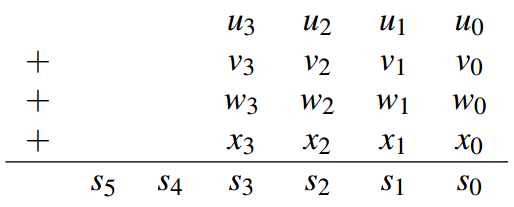 47
Aufgabe 3 – MO - Addierer
Beschreibung

Eine mögliche Lösung besteht darin, zuerst u + v und w + x mit Hilfe je eines Carry-Ripple Addierers zu berechnen. Die Teilsummen werden dann baumartig zu dem Endergebnis zusammenaddiert.
Wie viele NAND-Gatterverzögerungszeiten umfasst dann der kritische Pfad minimal, wenn nur die in Aufgabe 2a) entworfenen Volladdierer verwendet werden dürfen?
Friedrich-Alexander Universität Erlangen-Nürnberg                      Jan Spieck
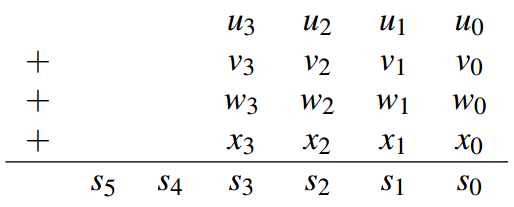 48
Aufgabe 3 – MO - Addierer
U + v = a 	x + w = b	a + b = s
u3
v3
x3
w3
u2
v2
v1
x1
u0
w2
w1
x0
v0
x2
w0
u1
4 Carry Ripple
4 Carry Ripple
Friedrich-Alexander Universität Erlangen-Nürnberg                      Jan Spieck
c2
a2
a1
a0
a3
b1
b2
b3
c1
b0
Diesmal achten wir auf den
entstehende weitere Ergebnis-
Bits, indem wir die Carries auch
addieren
4 Carry Ripple
VA
c3
s5
s4
s0
s1
s2
s3
49
Aufgabe 3 – MO - Addierer
Kritischer Pfad
Durch Einleiten einer Null in den ersten Volladdierer (da noch kein Carry) verkürzt sich der kritische Pfad auf 5 bzw. 2. Da das NAND sofort den richtigen Wert annimmt, der sich in späteren Takten nicht mehr ändert, da eine einzige 0 ausreicht!
a
2
Friedrich-Alexander Universität Erlangen-Nürnberg                      Jan Spieck
s1
3
1
4
2
5
1
s2
1
b
2
0
cin
2
cout
50
Aufgabe 3 – MO - Addierer
4 Carry Ripple

Eingeleitete Null führt zur Ausgang 2 und 5.
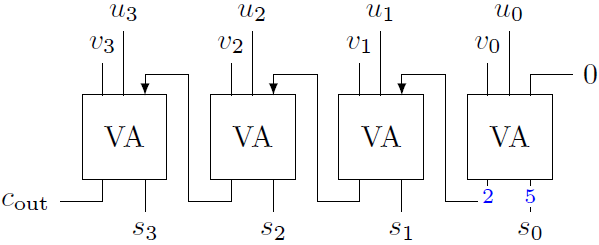 Friedrich-Alexander Universität Erlangen-Nürnberg                      Jan Spieck
51
Aufgabe 3 – MO - Addierer
a
2
Friedrich-Alexander Universität Erlangen-Nürnberg                      Jan Spieck
s1
3
1
5
2
6
4
s2
b
5
2 Takte
cin
5
cout
52
Aufgabe 3 – MO - Addierer
4 Carry Ripple
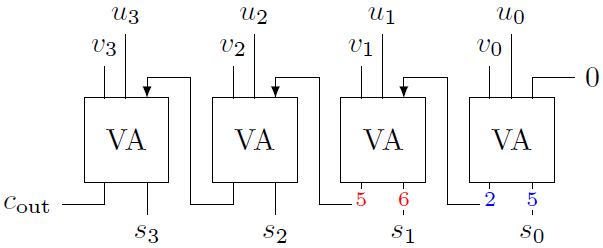 Friedrich-Alexander Universität Erlangen-Nürnberg                      Jan Spieck
53
Aufgabe 3 – MO - Addierer
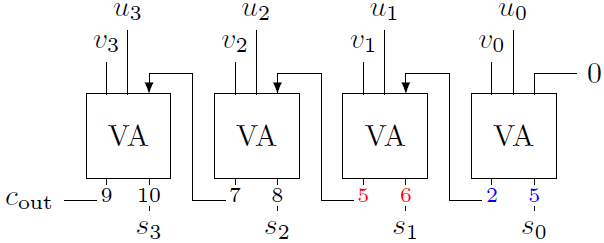 Friedrich-Alexander Universität Erlangen-Nürnberg                      Jan Spieck
54
Aufgabe 3 – MO - Addierer
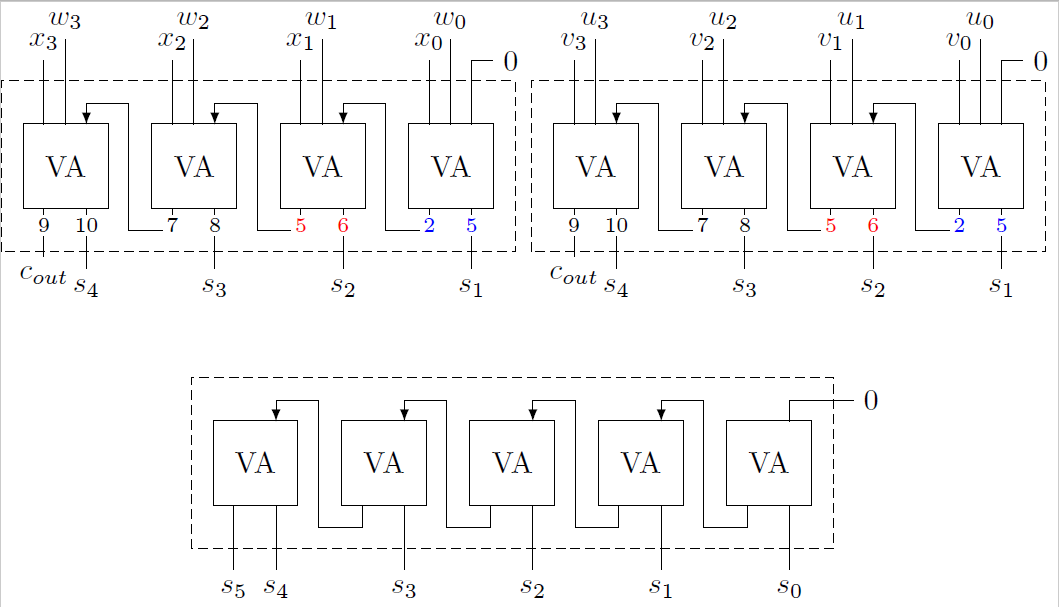 4 Carry Ripple
Friedrich-Alexander Universität Erlangen-Nürnberg                      Jan Spieck
55
Aufgabe 3 – MO - Addierer
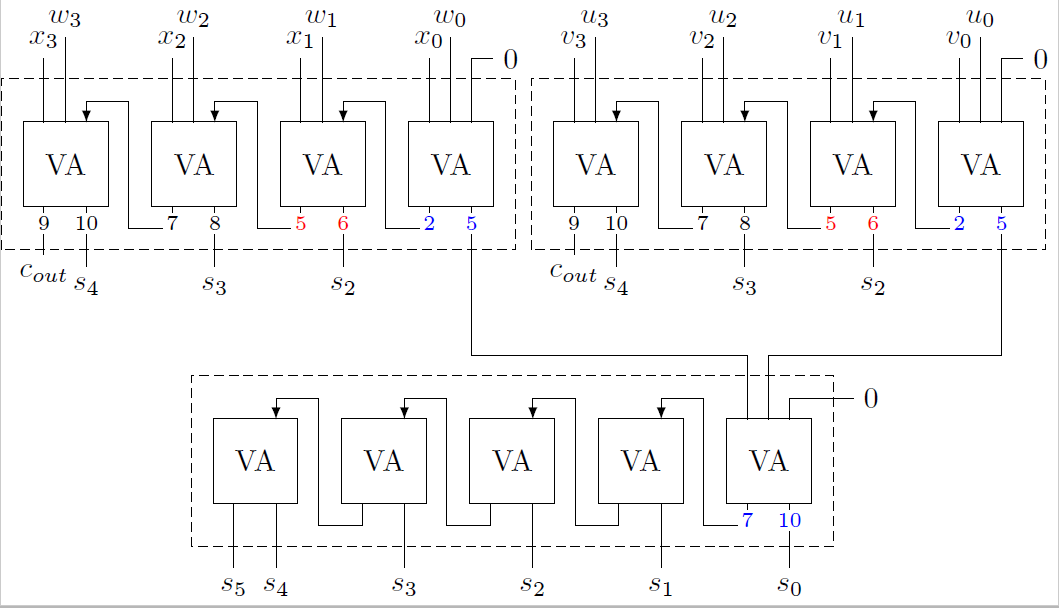 4 Carry Ripple
Friedrich-Alexander Universität Erlangen-Nürnberg                      Jan Spieck
56
Aufgabe 3 – MO - Addierer
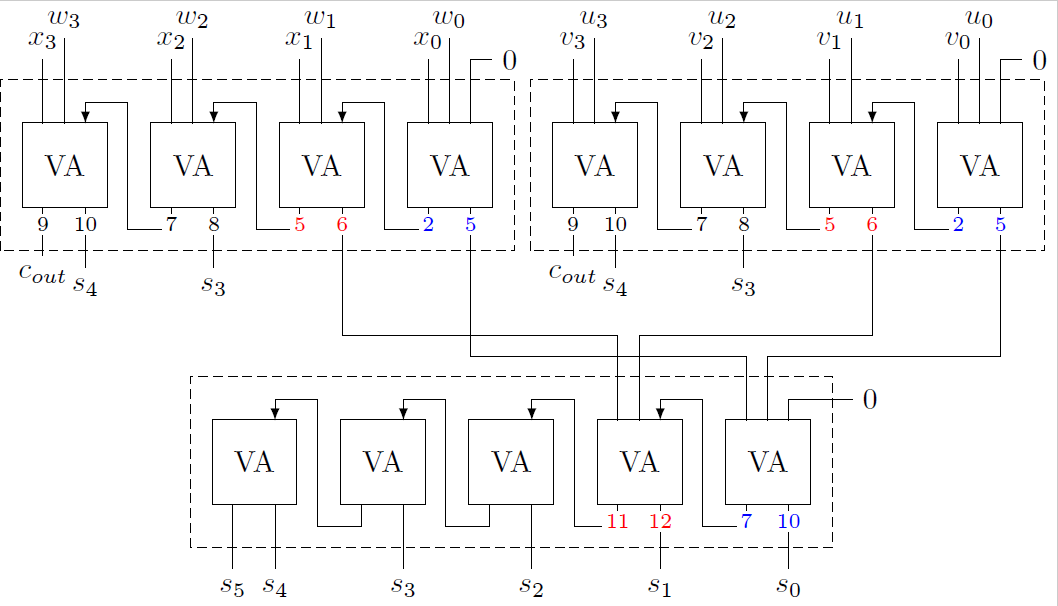 4 Carry Ripple
Friedrich-Alexander Universität Erlangen-Nürnberg                      Jan Spieck
57
Aufgabe 3 – MO - Addierer
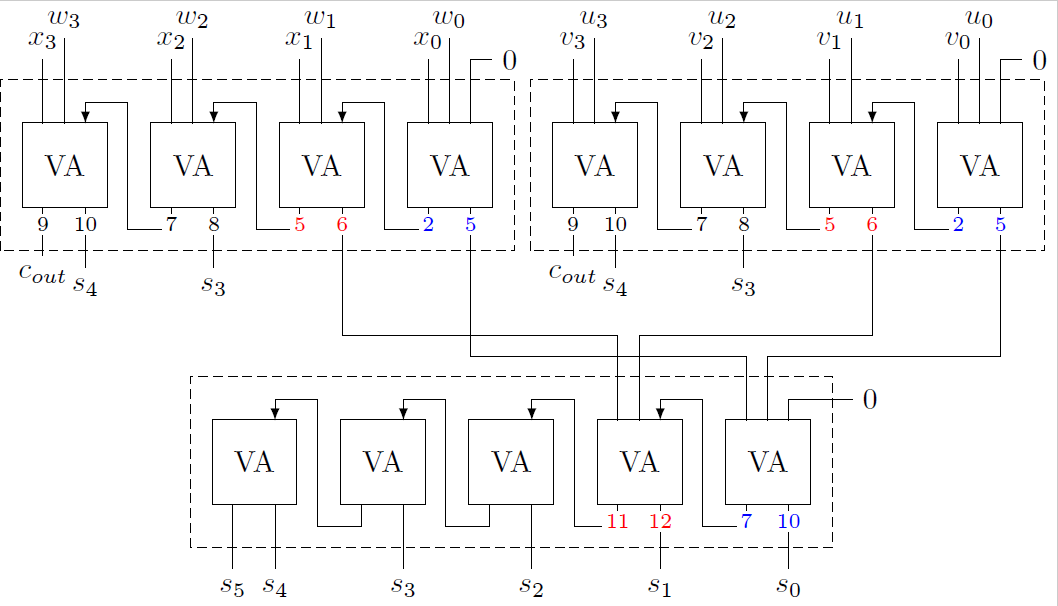 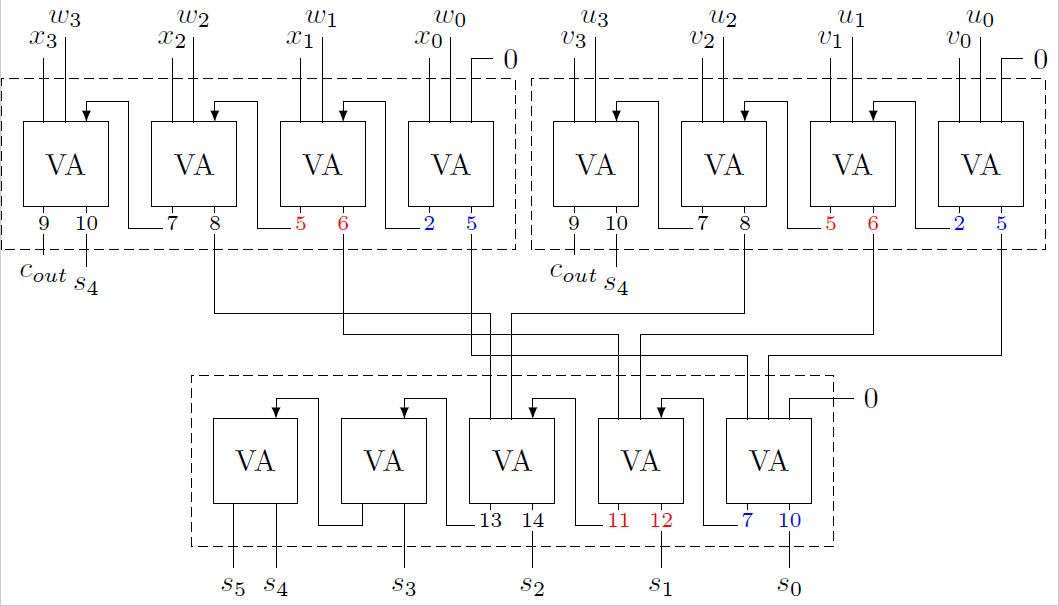 4 Carry Ripple
Friedrich-Alexander Universität Erlangen-Nürnberg                      Jan Spieck
58
Aufgabe 3 – MO - Addierer
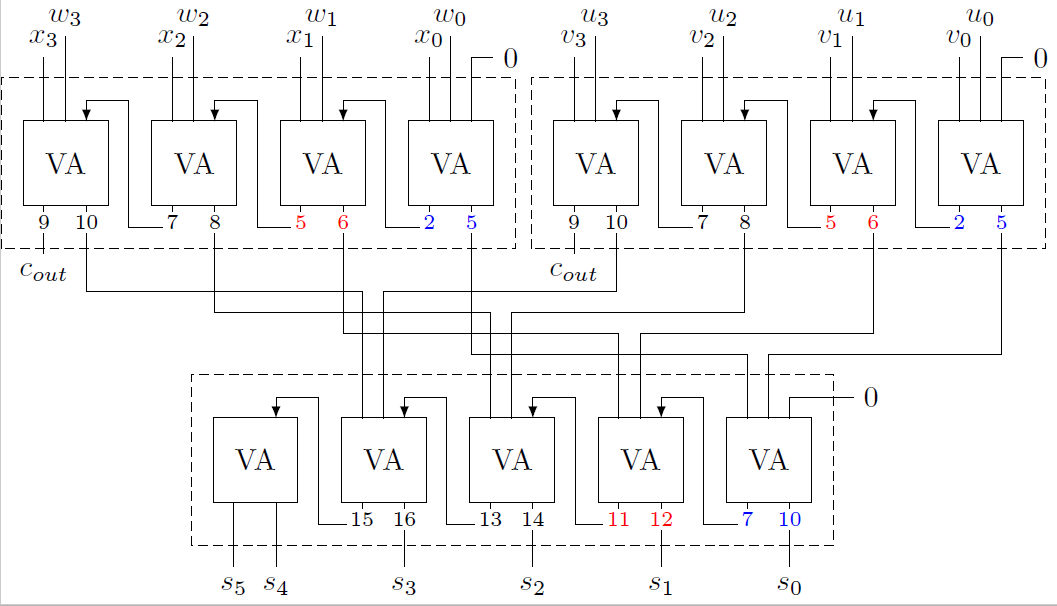 4 Carry Ripple
Friedrich-Alexander Universität Erlangen-Nürnberg                      Jan Spieck
59
Aufgabe 3 – MO - Addierer
U + v = a 	x + w = b	a + b = s
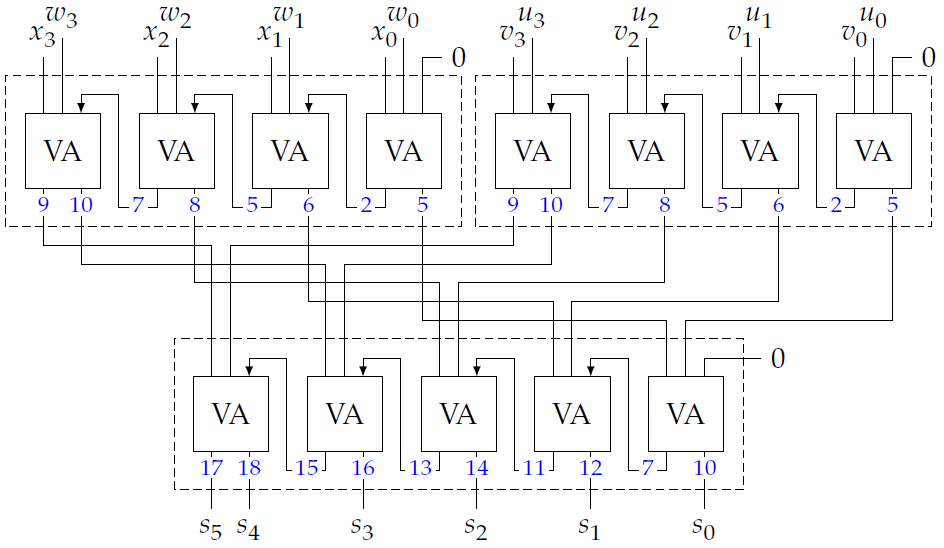 Friedrich-Alexander Universität Erlangen-Nürnberg                      Jan Spieck
60
Vielen Dank für die schmeichelnde Aufmerksamkeit
‘Без труда ничего не даётся.‘ 
oder auch
‚Любишь кататься, люби и саночки возить‘
Friedrich-Alexander Universität Erlangen-Nürnberg                      Jan Spieck